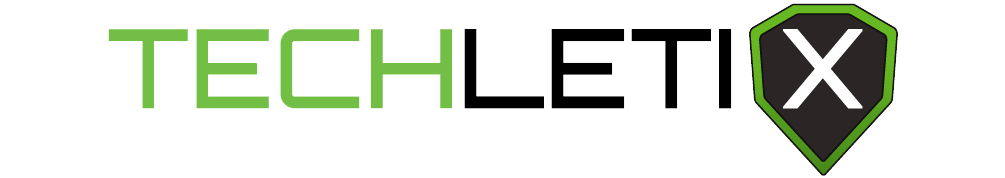 Michael Abraham
Special Thanks to Fabian Veit and Patrick Rees, the Founders of Techletix
The Premise
When Two Worlds Collide
Collaboration
Business World Needs Advertisement and Content Creators
Enter Fabian and Patrick
[Speaker Notes: Collide
	-Ideas formed for a collab
	-Businesses need advertisers and content creators
	-Spring came and Santi introduced Fabi and I]
The Perfect Match
Discovered my passion
Challenging Material
New Connections
The Process
Training
Storyboard meetings
Contacted Rowdies
Modeling and Prototyping
Practice Shoot 1: Failure
Practice Shoot 2: Much Better
Final Shoot: Rowdies Stadium 1
Final Shoot: Rowdies Stadium 2
Editing and Post Production
Takeaways
Not Easy
Takes Time, demands quality
Need a Longer Lens for sports photography
Tons of Video produced for a short result
Can be frustrating
Trust the Process
Have Fun!